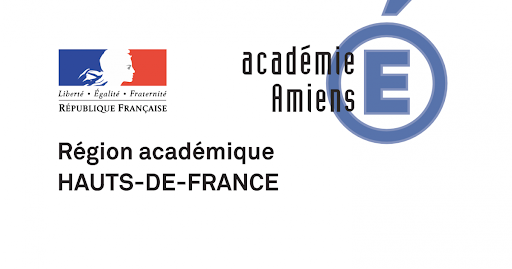 HISTOIRE-GÉOGRAPHIE-EMCNouveaux programmesBaccalauréat professionnelEMC - Analyse des sujet 0
Cossart Olivier – olivier.cossart@ac-amiens.fr
OBJECTIF
Comprendre les attentes en EMC afin de préparer les élèves à l’épreuve du bac à partir du sujet 0
INTRODUCTION
INTRODUCTION
Les sujets se trouvent sur Eduscol à l’adresse suivante :

https://eduscol.education.fr/2691/sujets-zero-pour-le-baccalaureat-professionnel-2022
INTRODUCTION
L’EMC apparaît dans une troisième partie qui
compte pour 6 points.
[Speaker Notes: La partie EMC est en troisième partie. Elle compte pour 6 points. L’EMC comptait pour 4 points lors des examens du programme précédent. Par ailleurs, les attendus du sujet d’EMC sont beaucoup plus importants que précédemment.]
INTRODUCTION
Extrait de l’arrêté du 17 juin 2020 fixant les unités générales du baccalauréat professionnel et définissant les modalités d'évaluation des épreuves ou sous-épreuves d'enseignement général. Annexe 2

Dans la troisième partie, le candidat analyse une situation concrète à partir d'un dossier documentaire portant sur le programme de la classe de terminale en enseignement moral et civique (EMC). Le candidat identifie les enjeux de la situation proposée en EMC, formule une position personnelle argumentée en mobilisant des connaissances, des notions et des repères. Cette partie est notée sur 6 points.

https://www.legifrance.gouv.fr/loda/id/JORFTEXT000042080678/
[Speaker Notes: L’annexe II de l’arrêté du 17 juin 2020 présente l’épreuve d’Histoire-Géographie-EMC. Il indique les éléments constitutifs de l’épreuve qui consistera à analyser une situation concrète à partir d’un dossier documentaire. Ce dossier devra comporter un enjeu; le candidat devra donc identifier un problème, un dilemme, l’analyser et se positionner par rapport à ce dilemme en apportant des arguments.]
INTRODUCTION
Présentation par l’Inspection générale
Une situation de débat autour de l’une des trois entrées du programme: changements et risques environnementaux, biotechnologies et éthique, révolution numérique et essor de l’Internet. ( deux propositions à partir de l’actualité).
Quatre à cinq questions.
Questionner sur la compréhension de la situation pour permettre d’amener le débat démocratique : ce qui fait débat, les acteurs du débat, les arguments développés, etc.
Évaluer les connaissances (dimension « instruction civique »)
Amener une argumentation personnelle sur un débat dans une dernière question plus large qui permet de poser les enjeux.
INTRODUCTION
La partie EMC comporte donc :
Une présentation des sujets
un dossier documentaire
4 ou 5 questions dont une au moins amène à une argumentation personnelle
PRESENTATION 
DES
 SUJETS
Présentation des sujetsPremier sujet             Second sujet
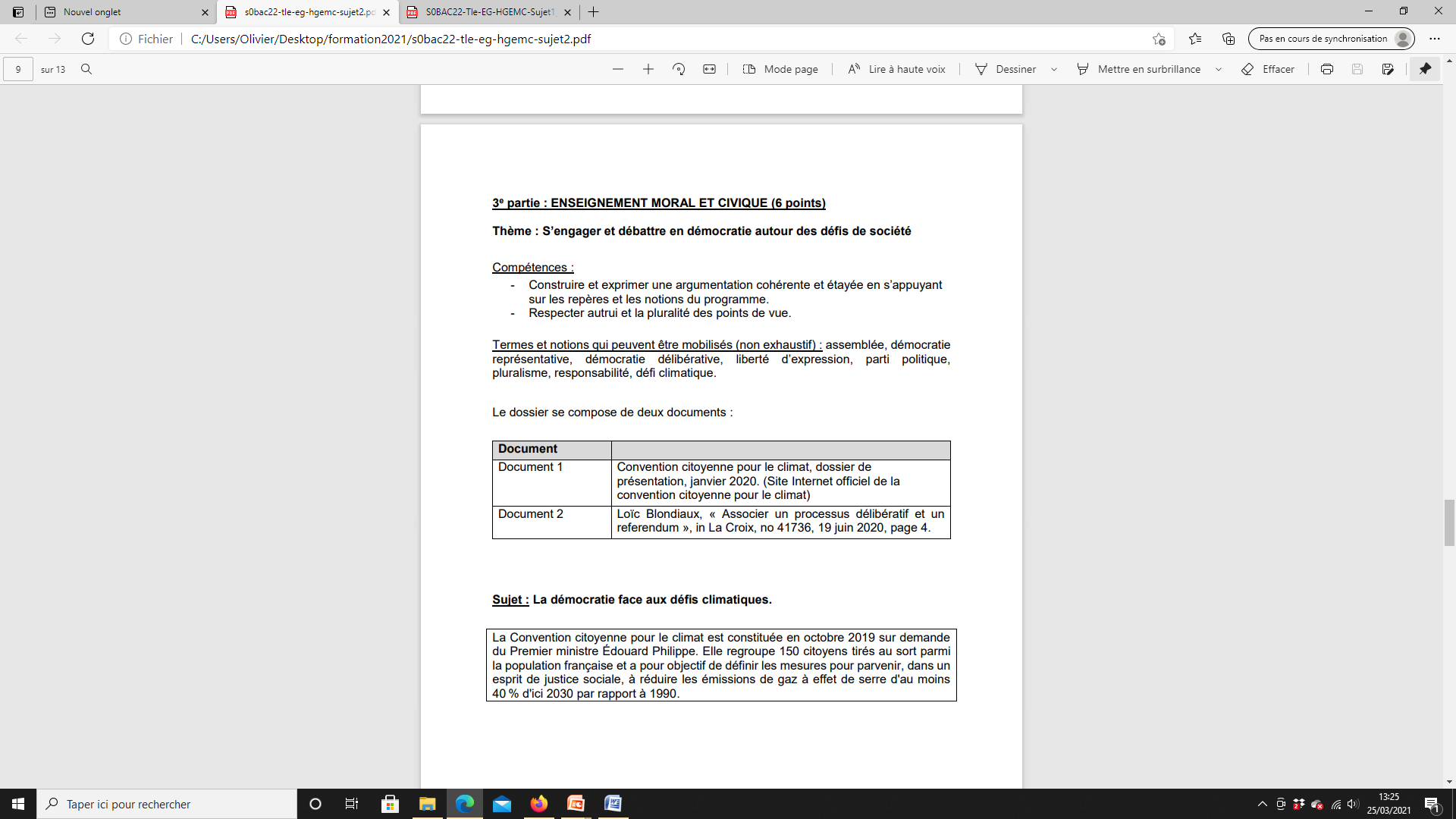 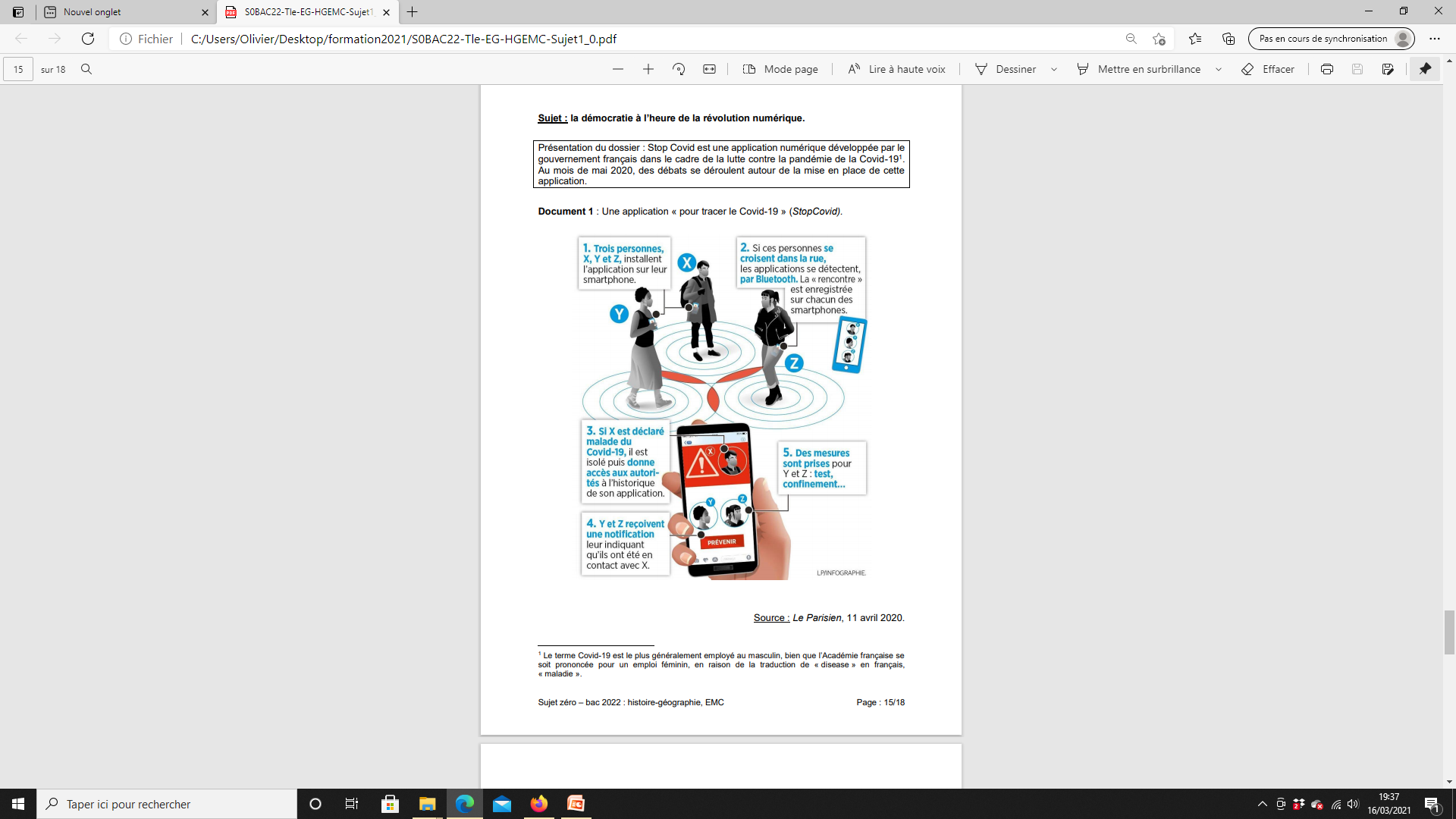 Présentation des sujetsPremier sujet             Second sujet
Thème du programme
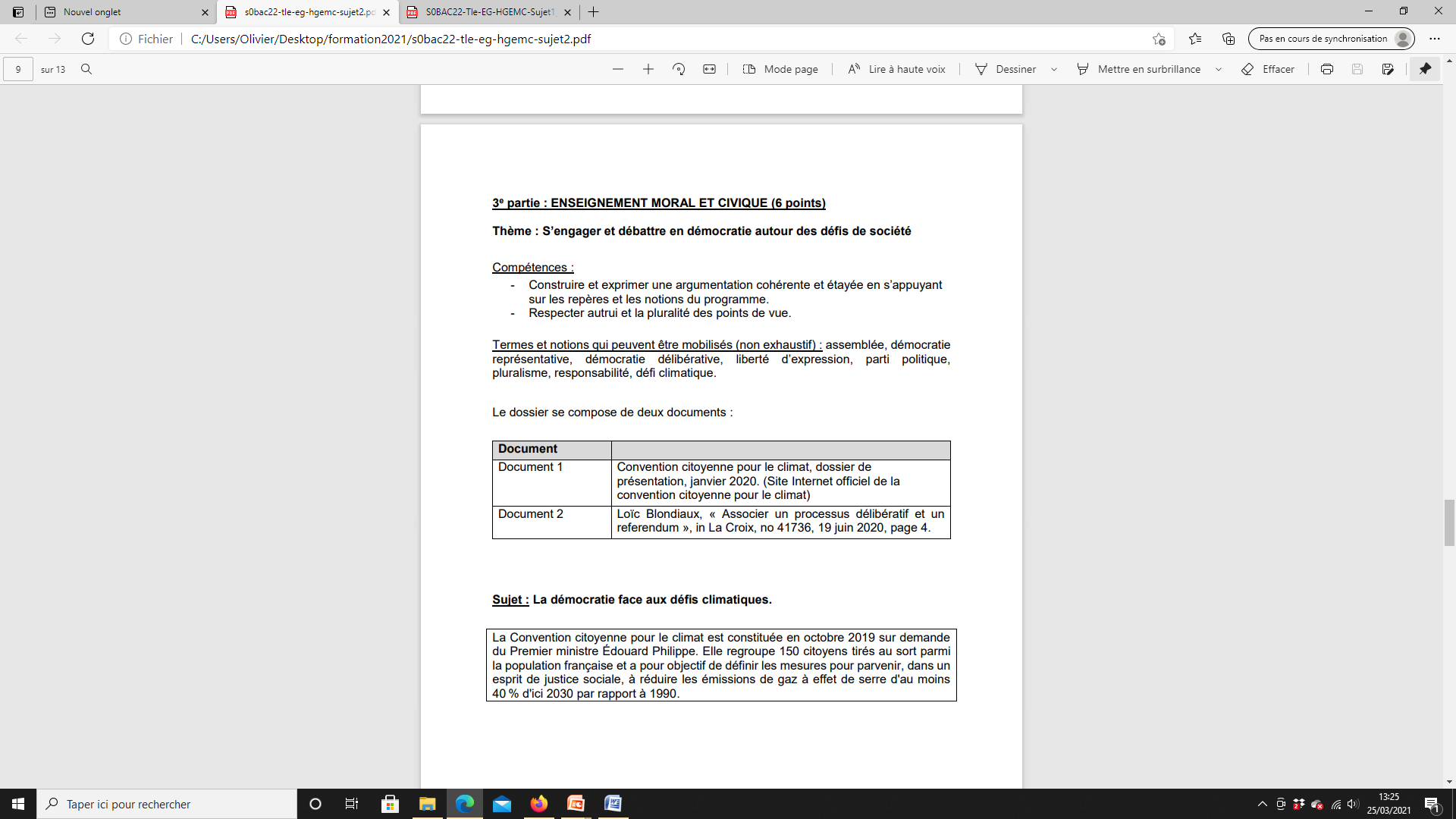 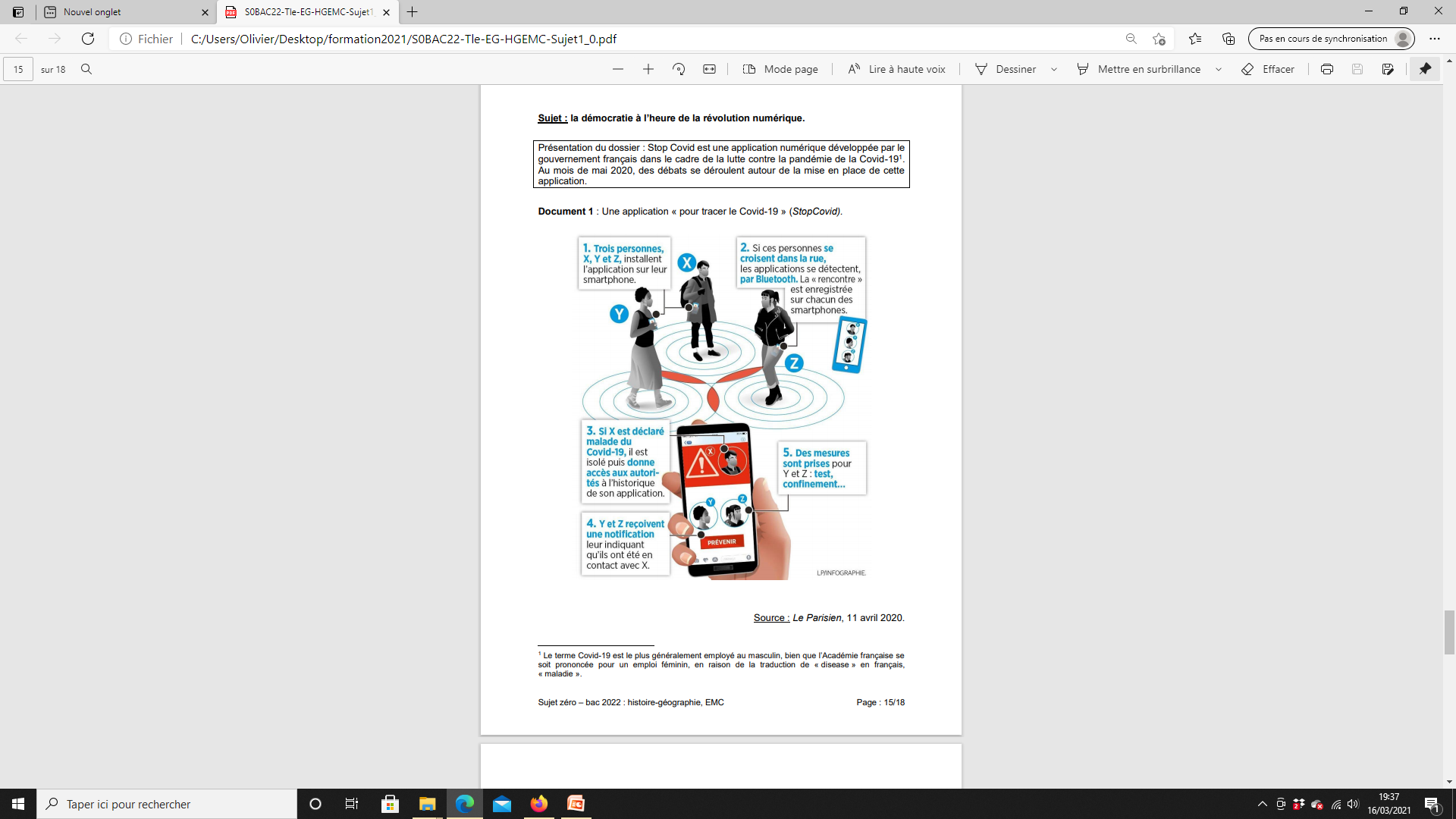 [Speaker Notes: « S’engager et débattre en démocratie autour des défis de société » est le seul thème à étudier en classe de Terminale. Ce thème est à la fois un titre et une indication d’étude. Mais il peut être vu comme l’indication d’une compétence que l’élève doit avoir acquis pour l’examen : L’élève doit en effet être capable de s’engager (prendre position est un engagement) et de débattre (argumenter en prenant en compte les arguments d’autrui)]
Présentation des sujetsPremier sujet             Second sujet
Compétences du programme
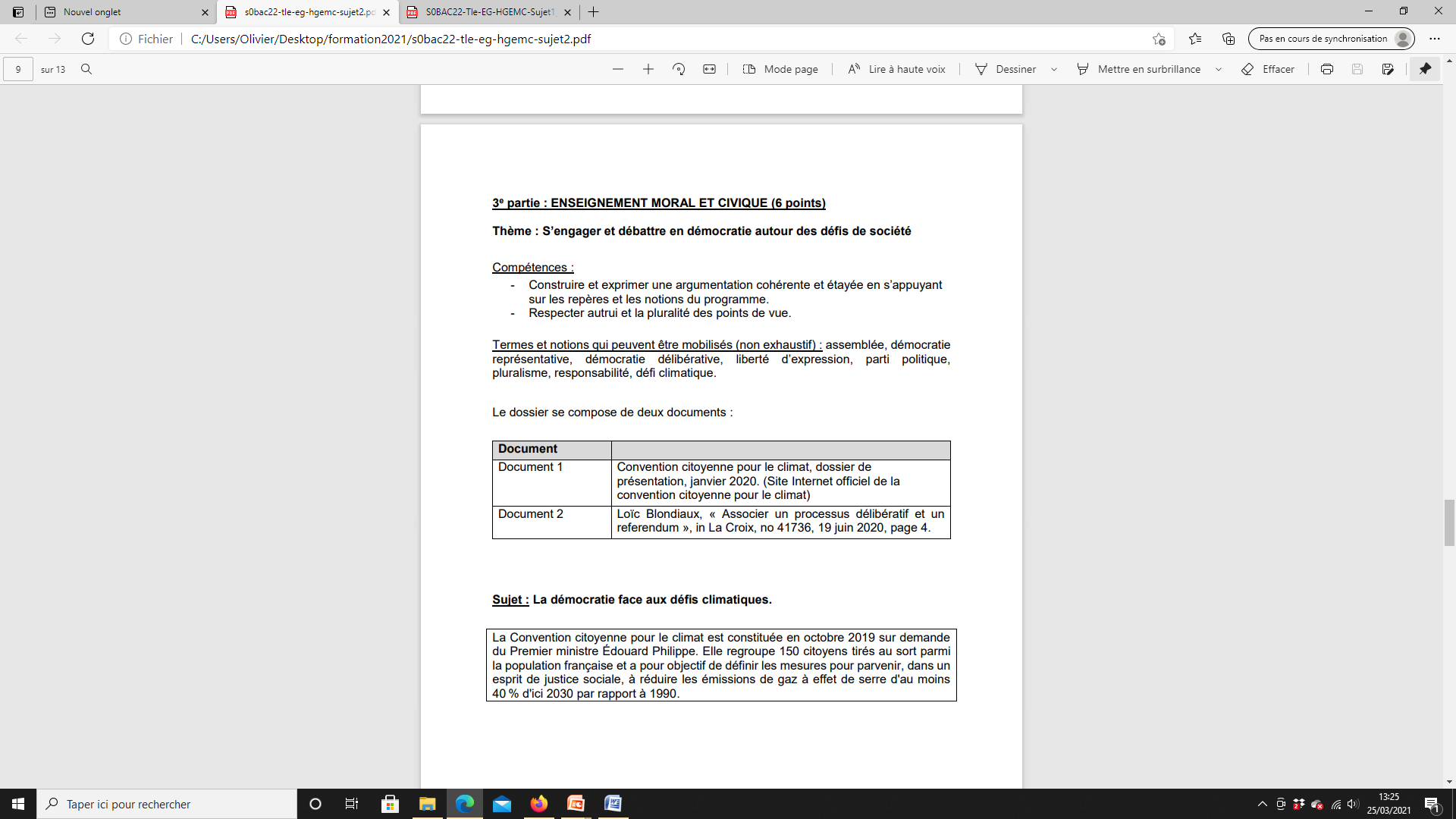 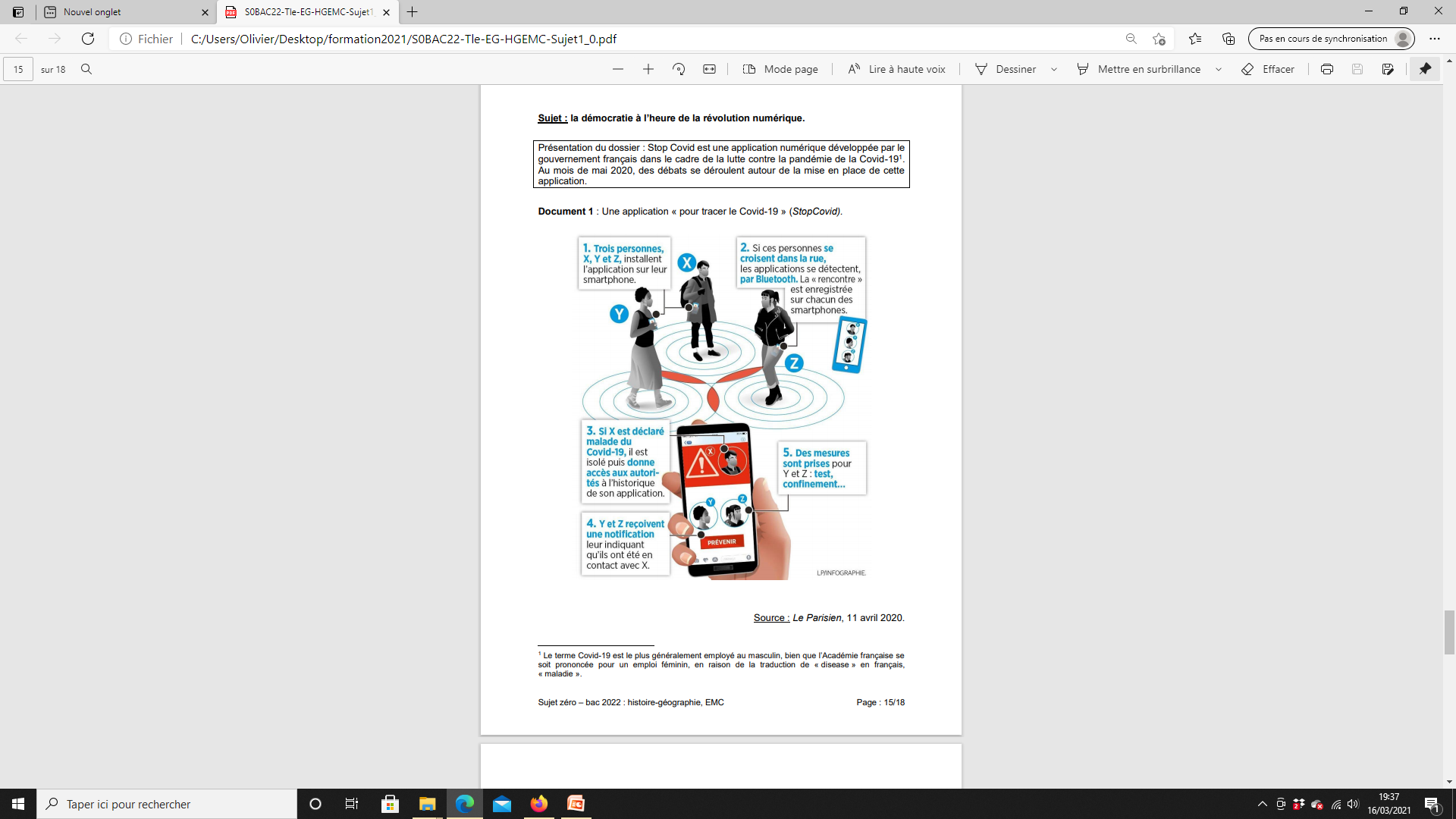 [Speaker Notes: On retrouve les mêmes compétences dans les deux sujets; elles apparaissent dans les programmes de seconde, première et terminale. Si un certain nombre de compétences ne peuvent être évaluées dans le cadre d’un examen en mode ponctuel terminal (comme « S’impliquer dans un travail et coopérer ») elles restent complémentaires à celles évaluables à l’examen.]
Présentation des sujetsPremier sujet             Second sujet
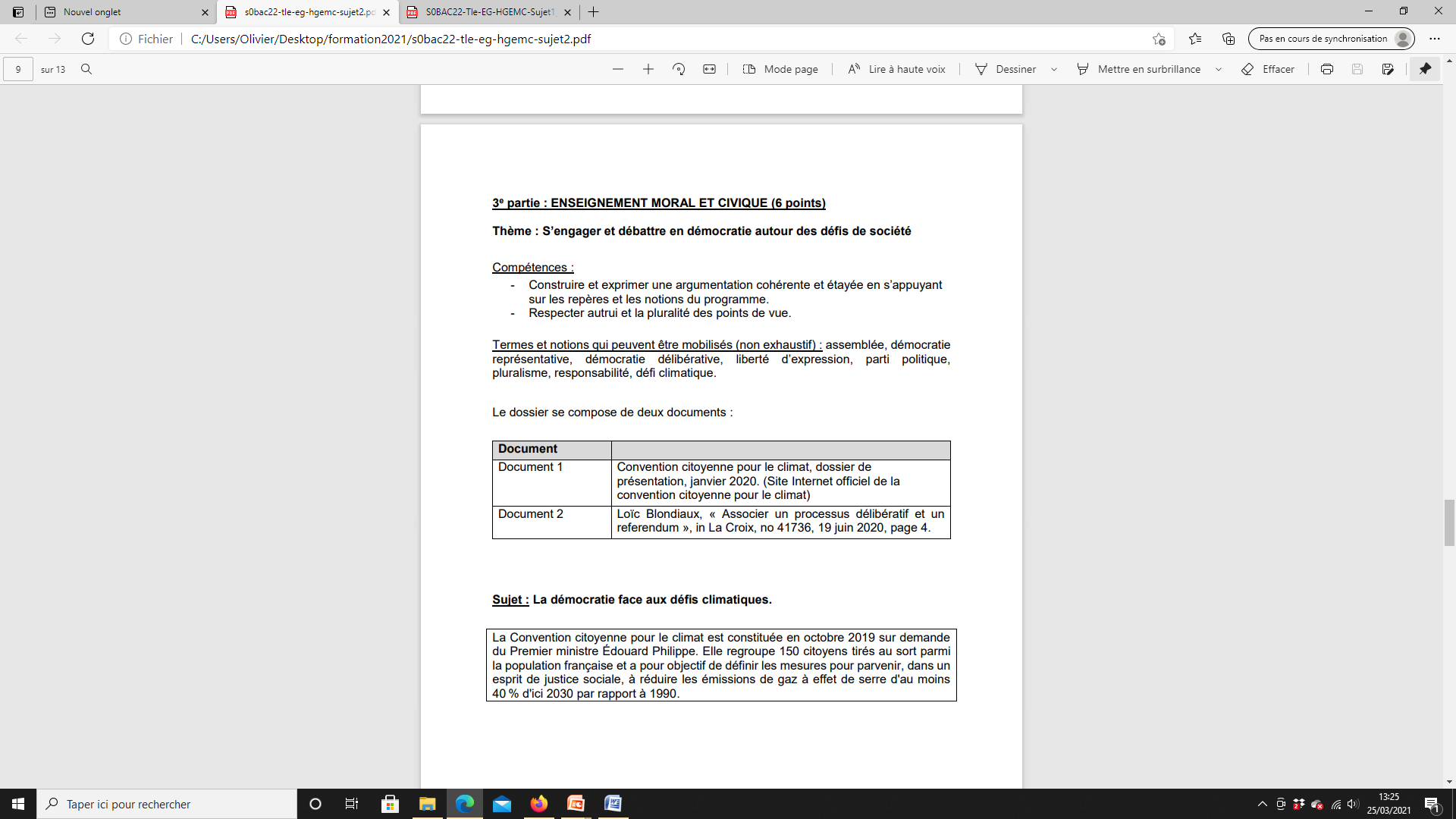 Notions
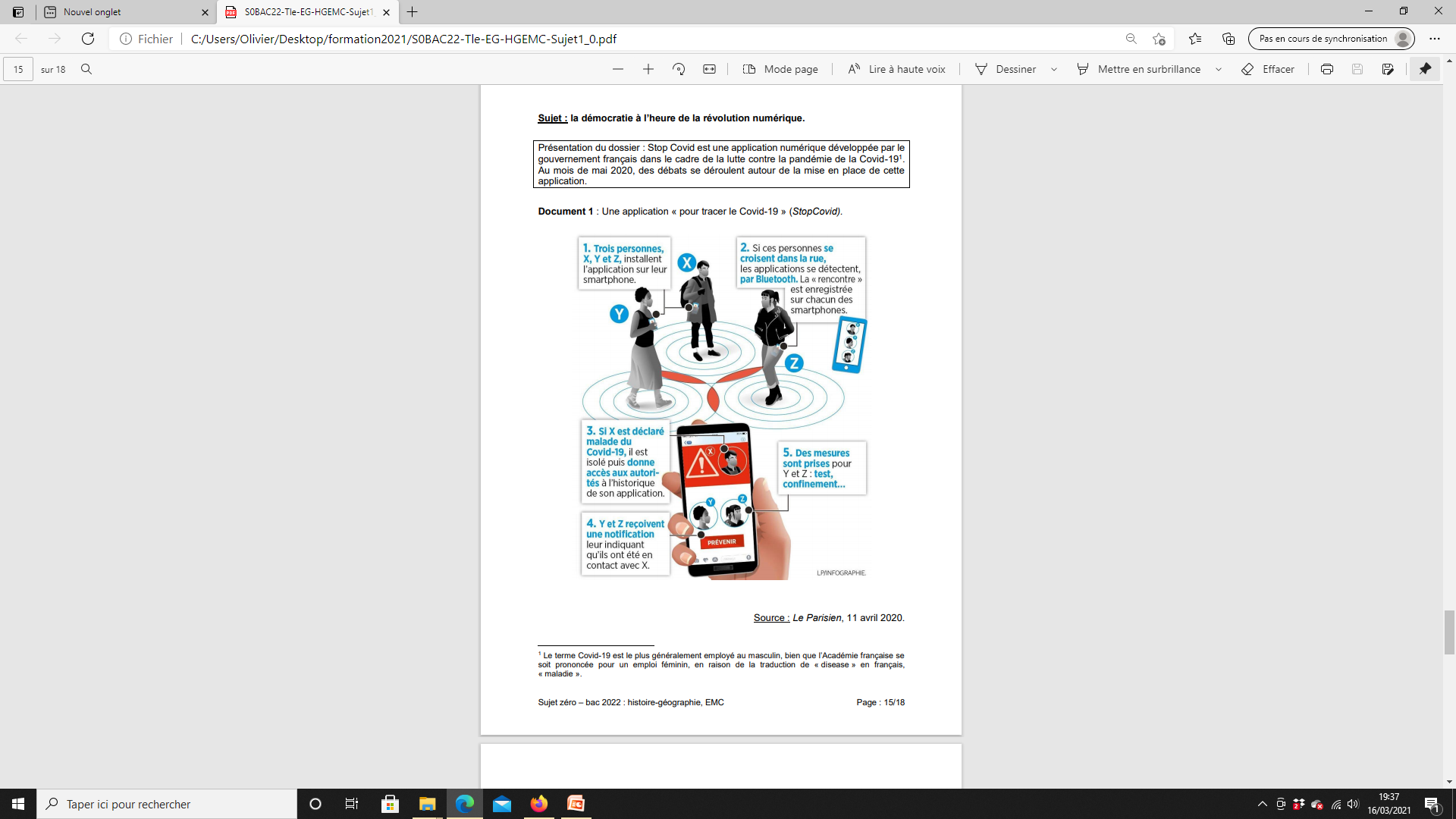 [Speaker Notes: « Assemblée », « démocratie représentative », « liberté d’expression » « parti politique » « pluralisme » et « responsabilité » sont mobilisés pour les deux sujets. Ce sont des notions qui sont prescrites par le programme. En revanche, d’autres notions indiquées n’apparaissent pas dans le programme mais elles sont assimilées lors de l’étude des entrées.]
Présentation des sujetsPremier sujet             Second sujet
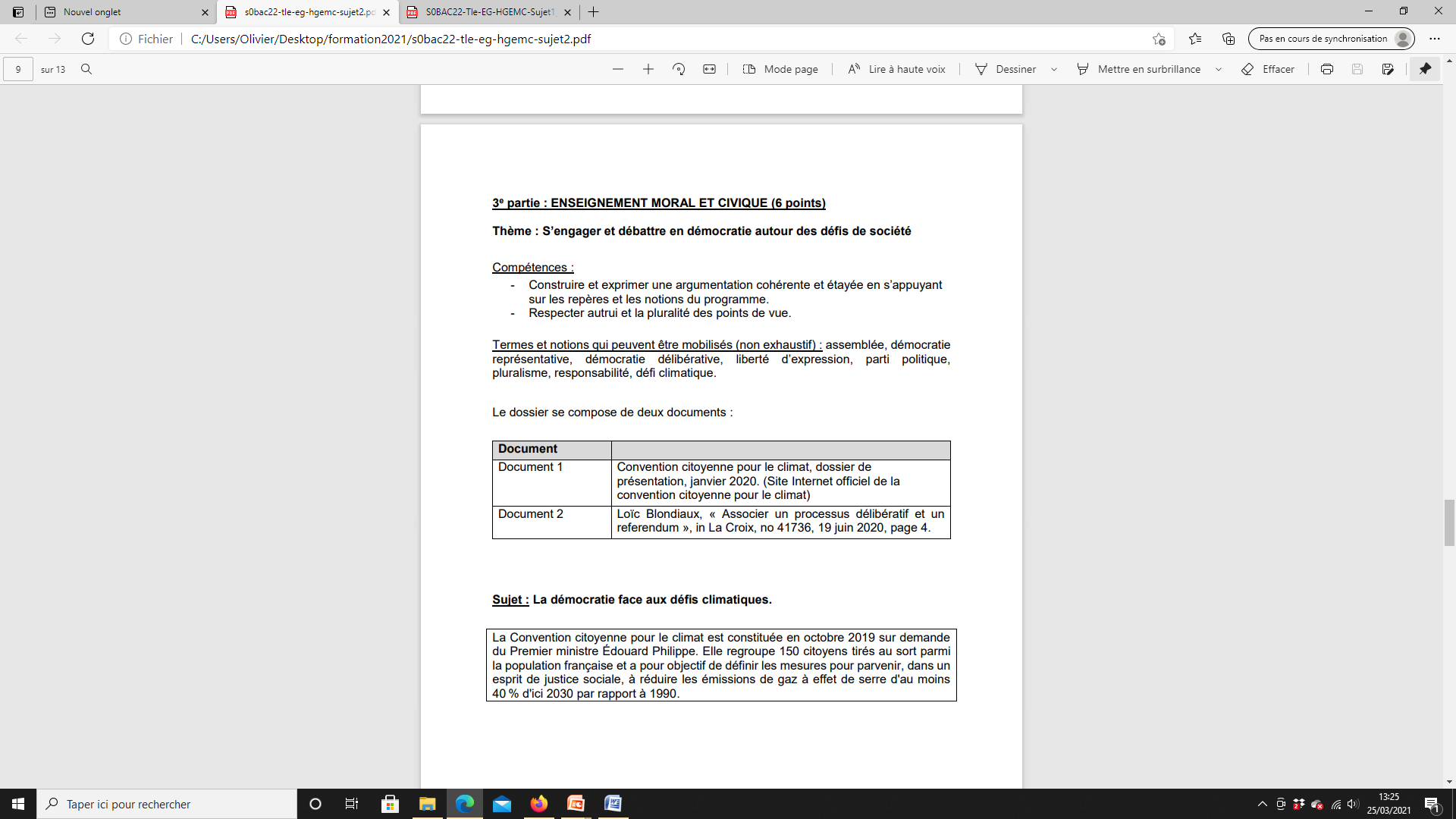 Présentation des documents
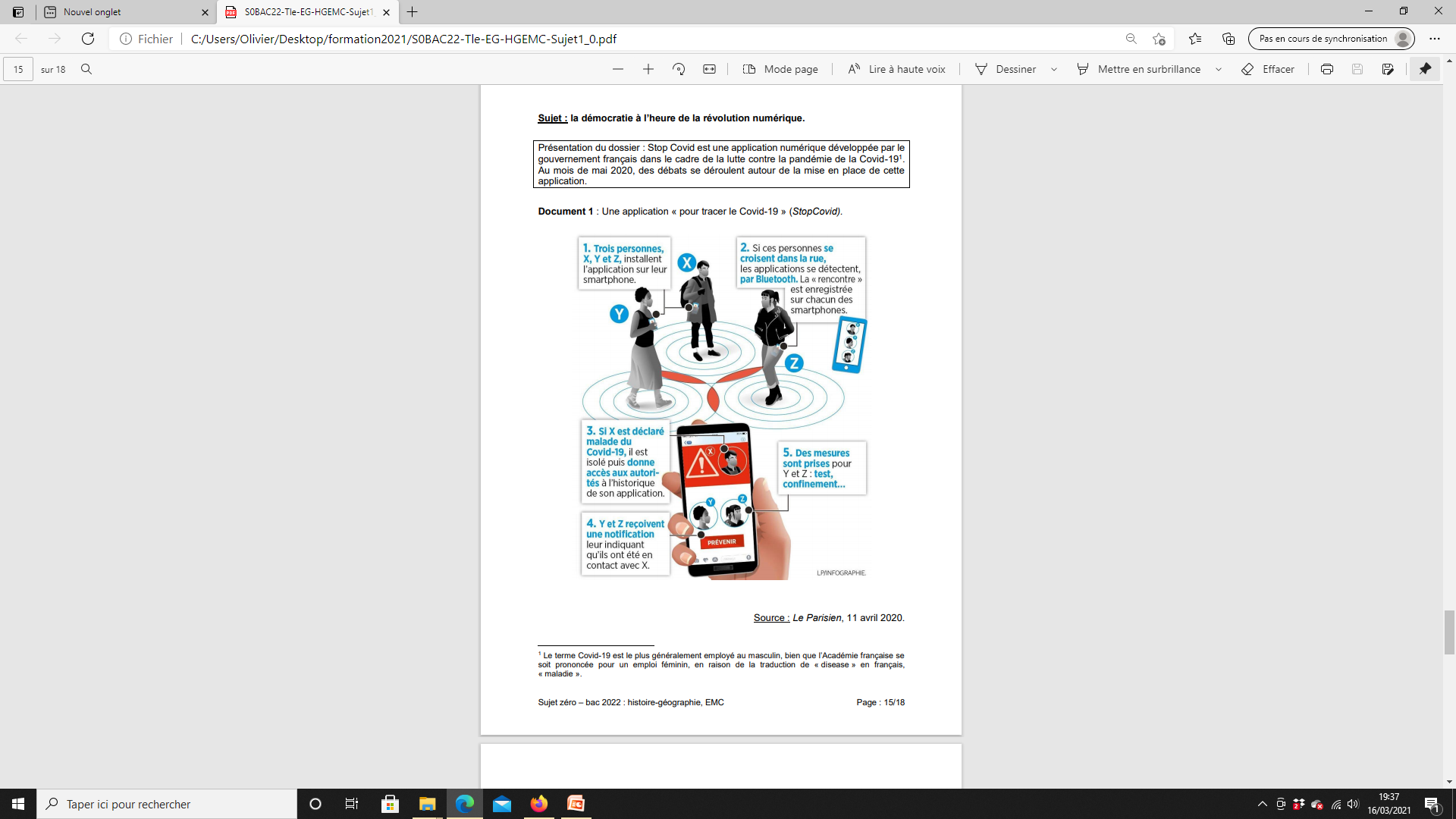 [Speaker Notes: Les deux dossiers documentaires comportent deux documents. Toutefois, les modalités d’examen ne précisent pas de nombre précis.]
Présentation des sujetsPremier sujet             Second sujet
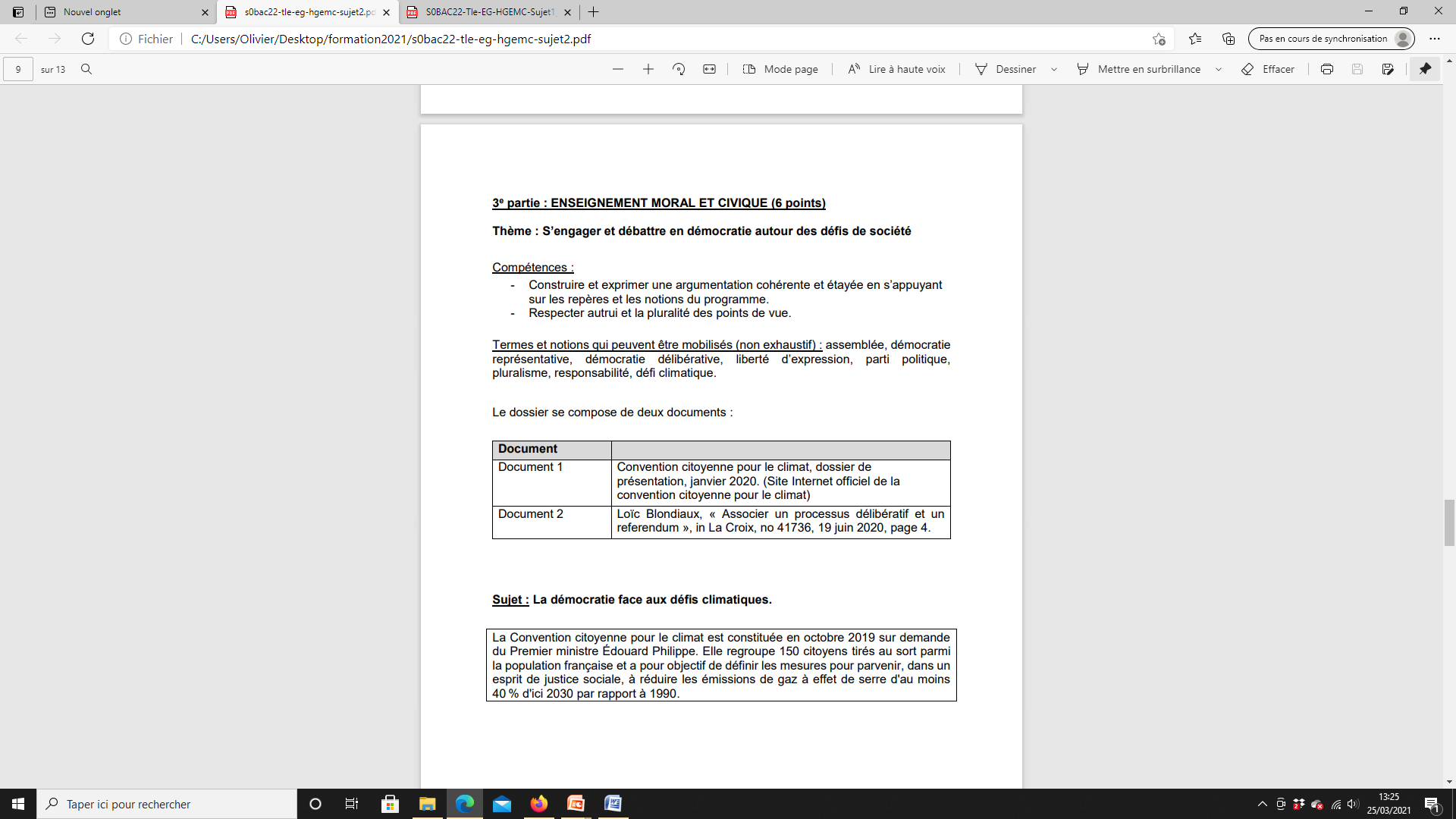 Sujet
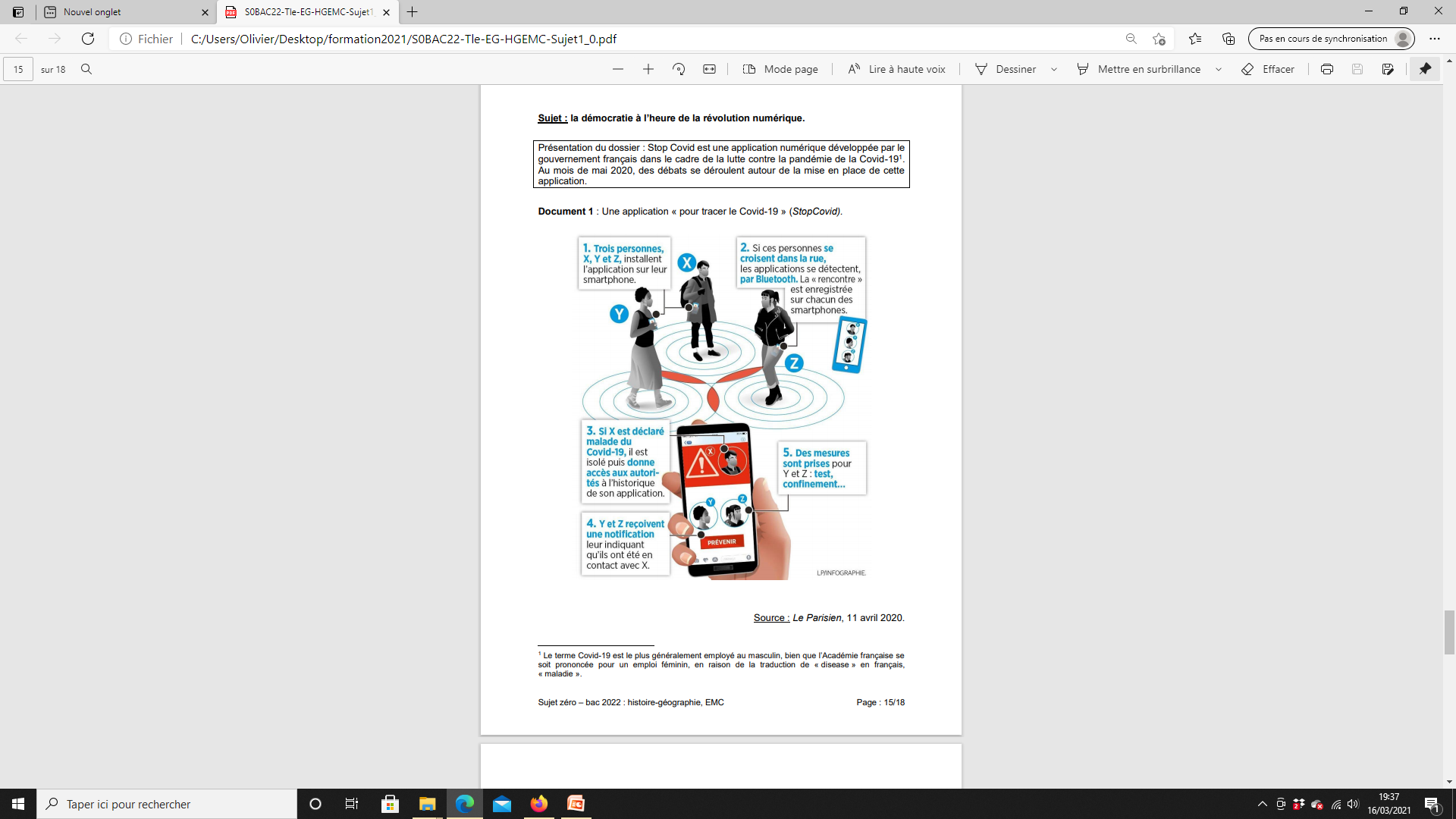 [Speaker Notes: Le sujet se compose de deux parties :
1) Une transformation majeure étudiée. 2) La présentation du sujet d’étude]
Présentation des sujetsPremier sujet             Second sujet
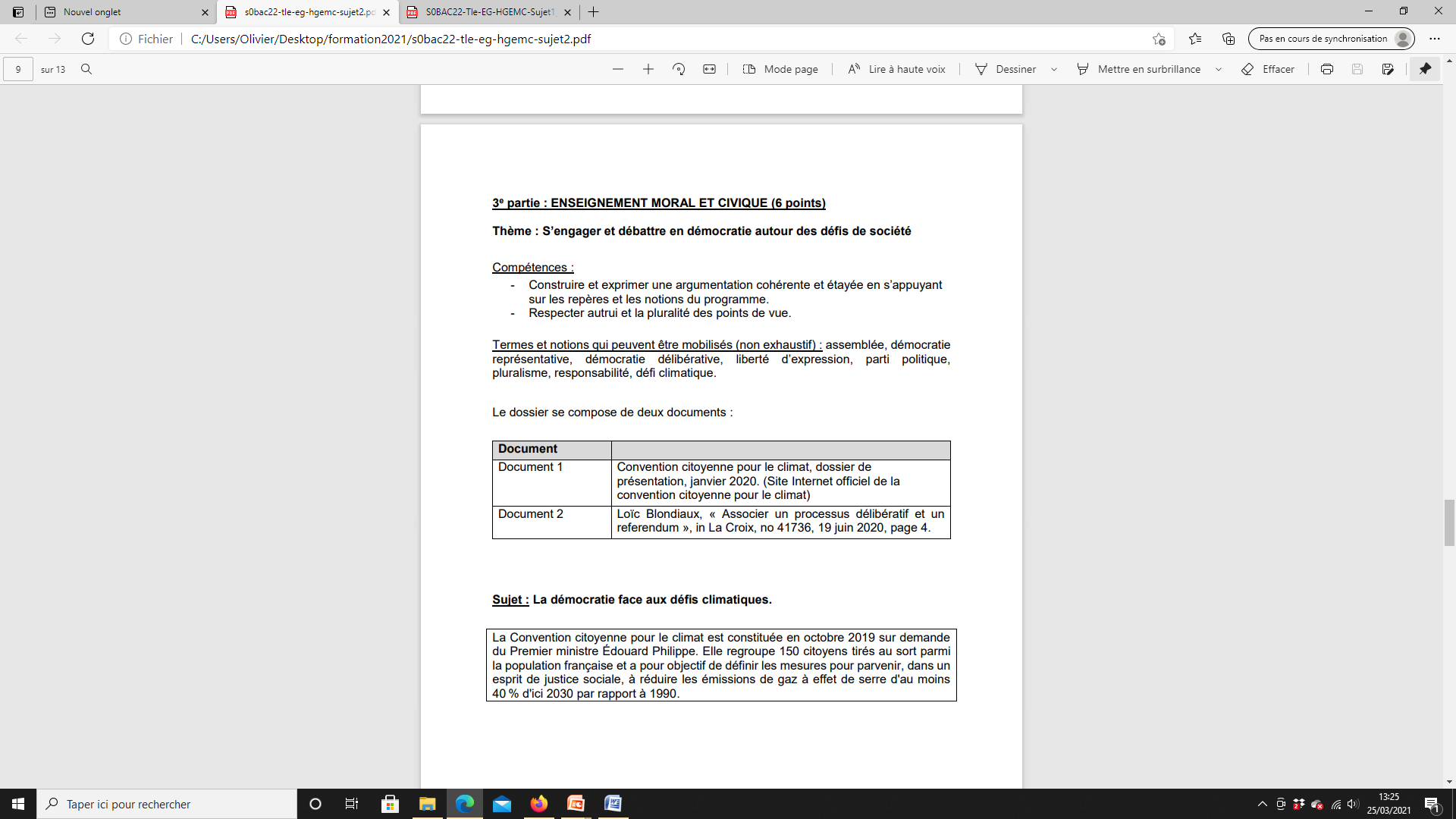 Transformation de la société
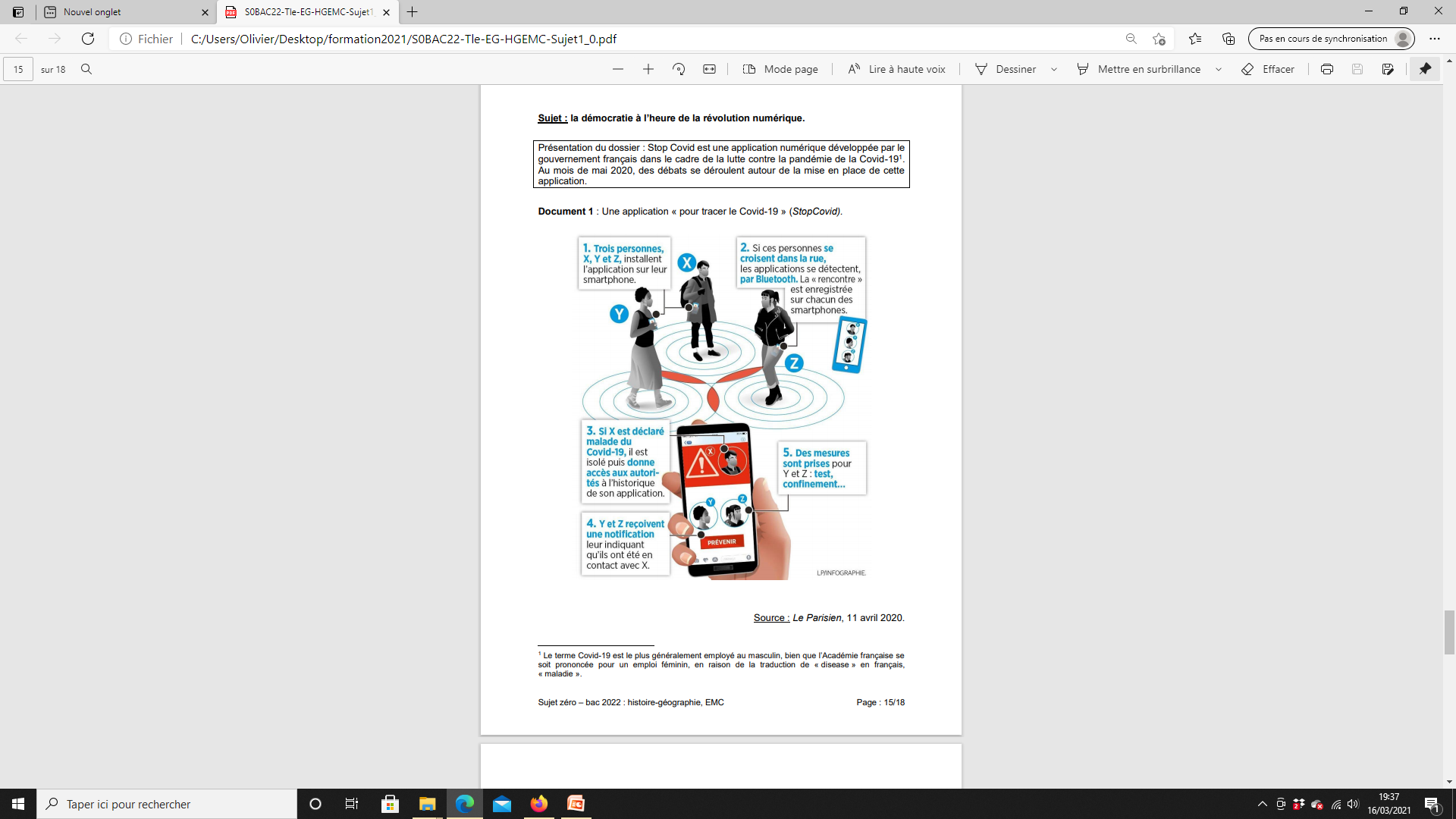 [Speaker Notes: Rappel, le programme ne comporte qu’un thème : « S’engager et débattre en démocratie autour des défis de société ». Cependant, les réflexions autour de ce thème se font au moyen de l’étude de trois transformations que connaît la démocratie : les changements environnementaux, le développement des biotechnologies et la révolution numérique. Les trois transformations sont obligatoirement étudiées puisque l’examen ne laisse pas le choix aux candidats qui seront évalués sur l’une d’elles.]
Présentation des sujetsPremier sujet             Second sujet
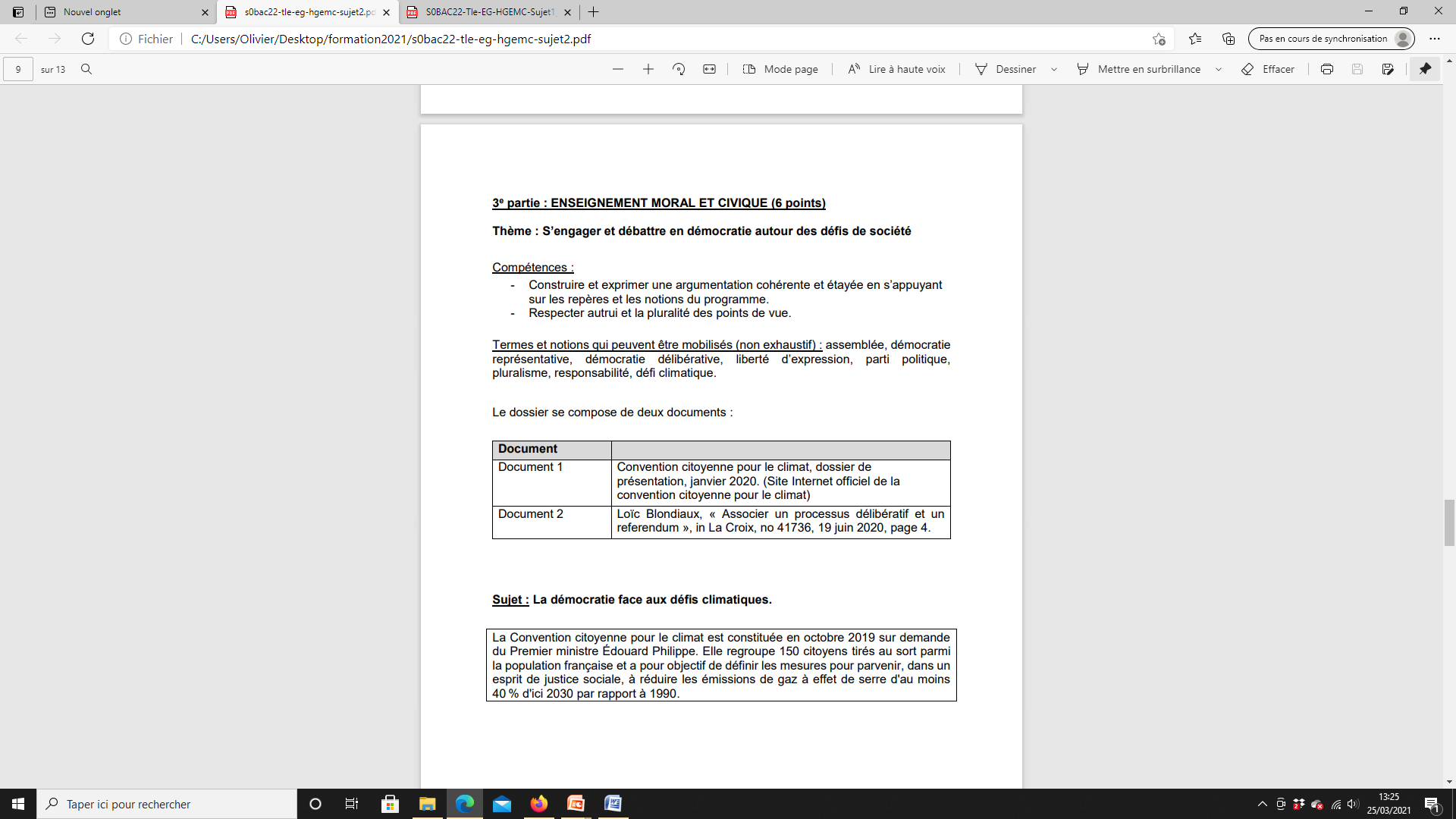 Situation
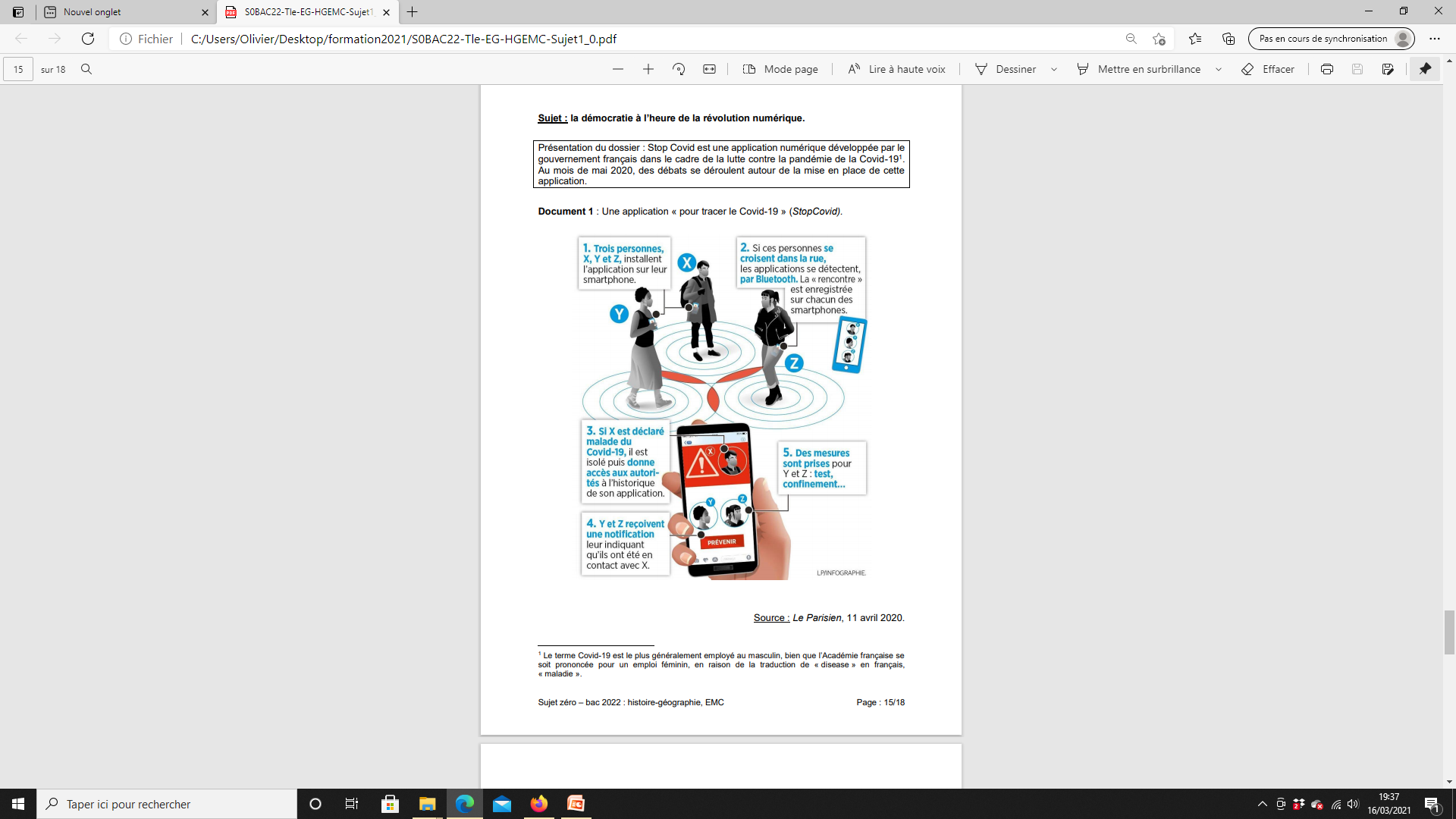 [Speaker Notes: Un court texte présente la situation étudiée et son contexte. Il ne pose pas les termes du débat puisque ce sera aux candidats de le découvrir.]
LES DOCUMENTS
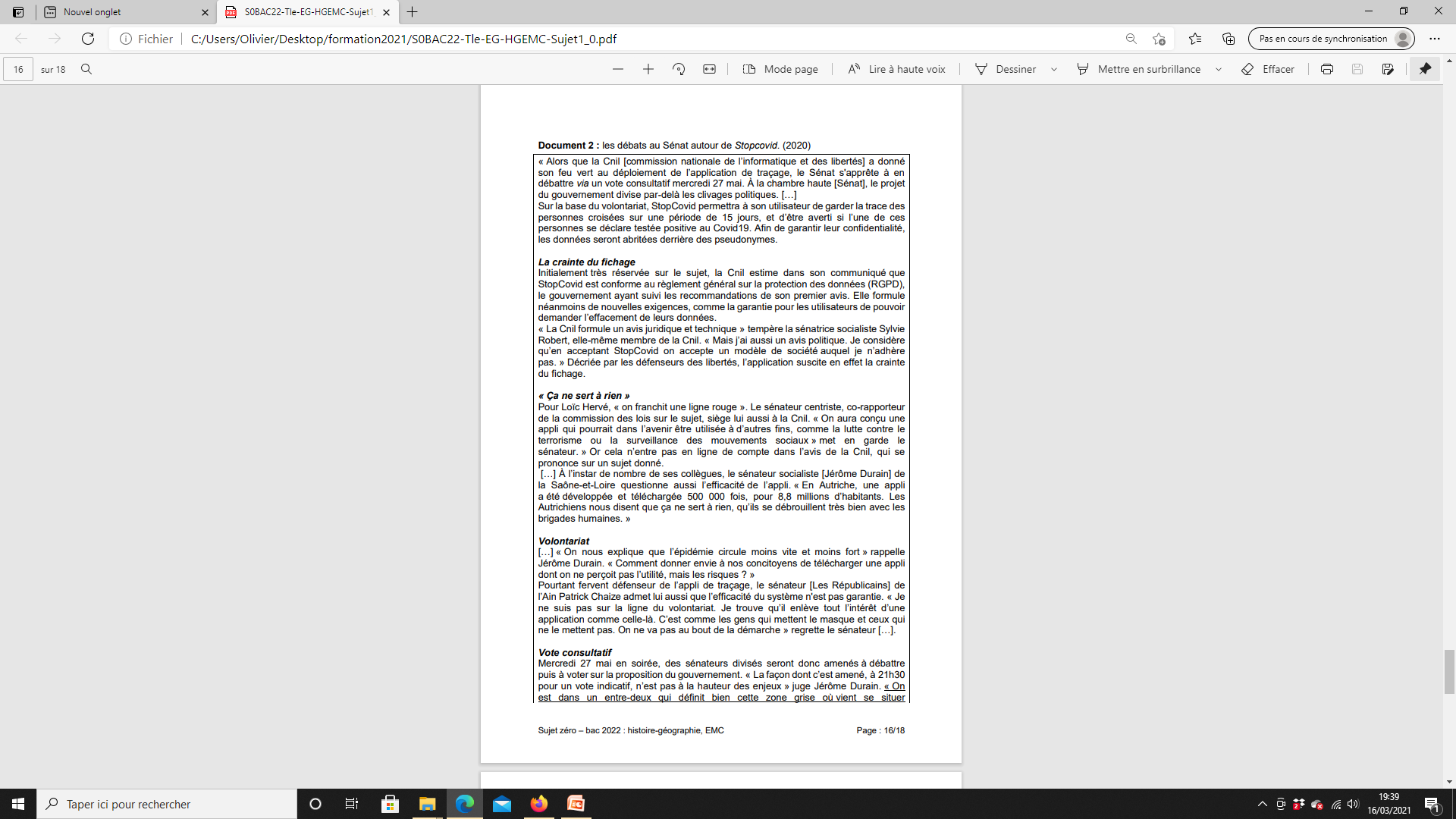 LES DOCUMENTS(Corpus du premier sujet 0)
Texte
Document iconographique
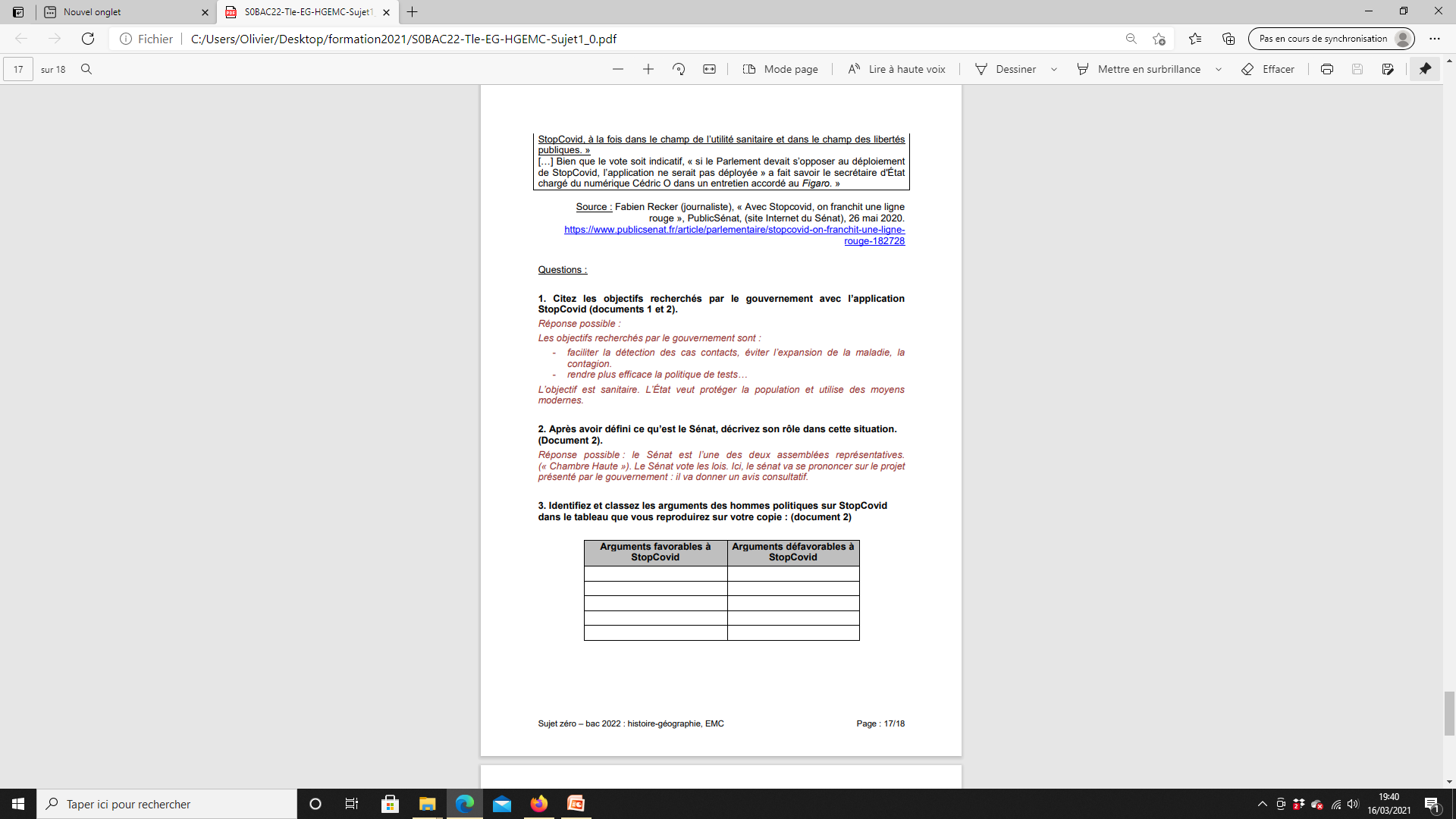 [Speaker Notes: Deux documents sont proposés. Le premier (iconographique) explique le fonctionnement et l’utilité de l’application. Le second (un article publié sur le site internet de « PublicSénat) présente les termes du débat.]
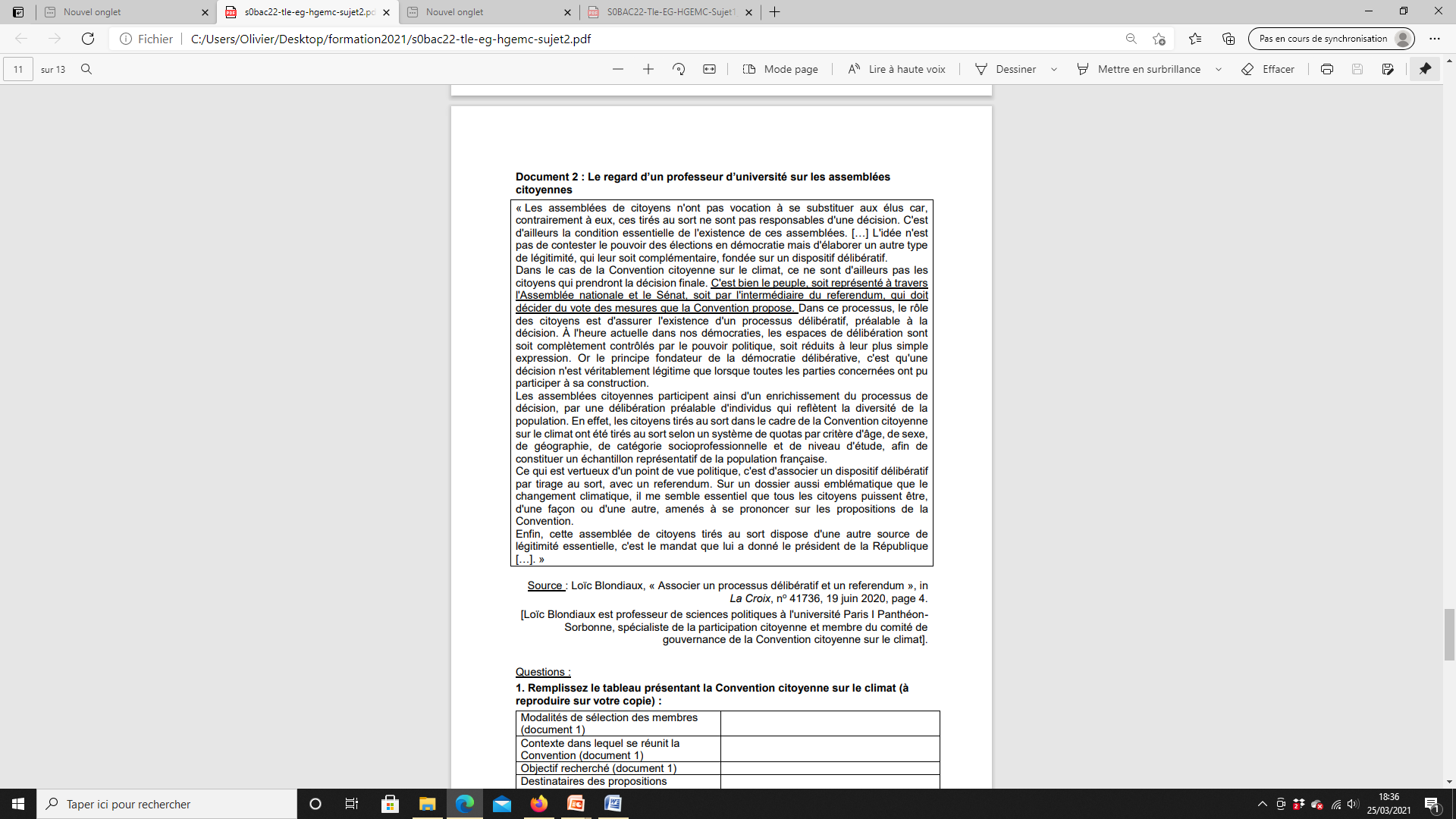 LES DOCUMENTS(Corpus du second sujet 0)
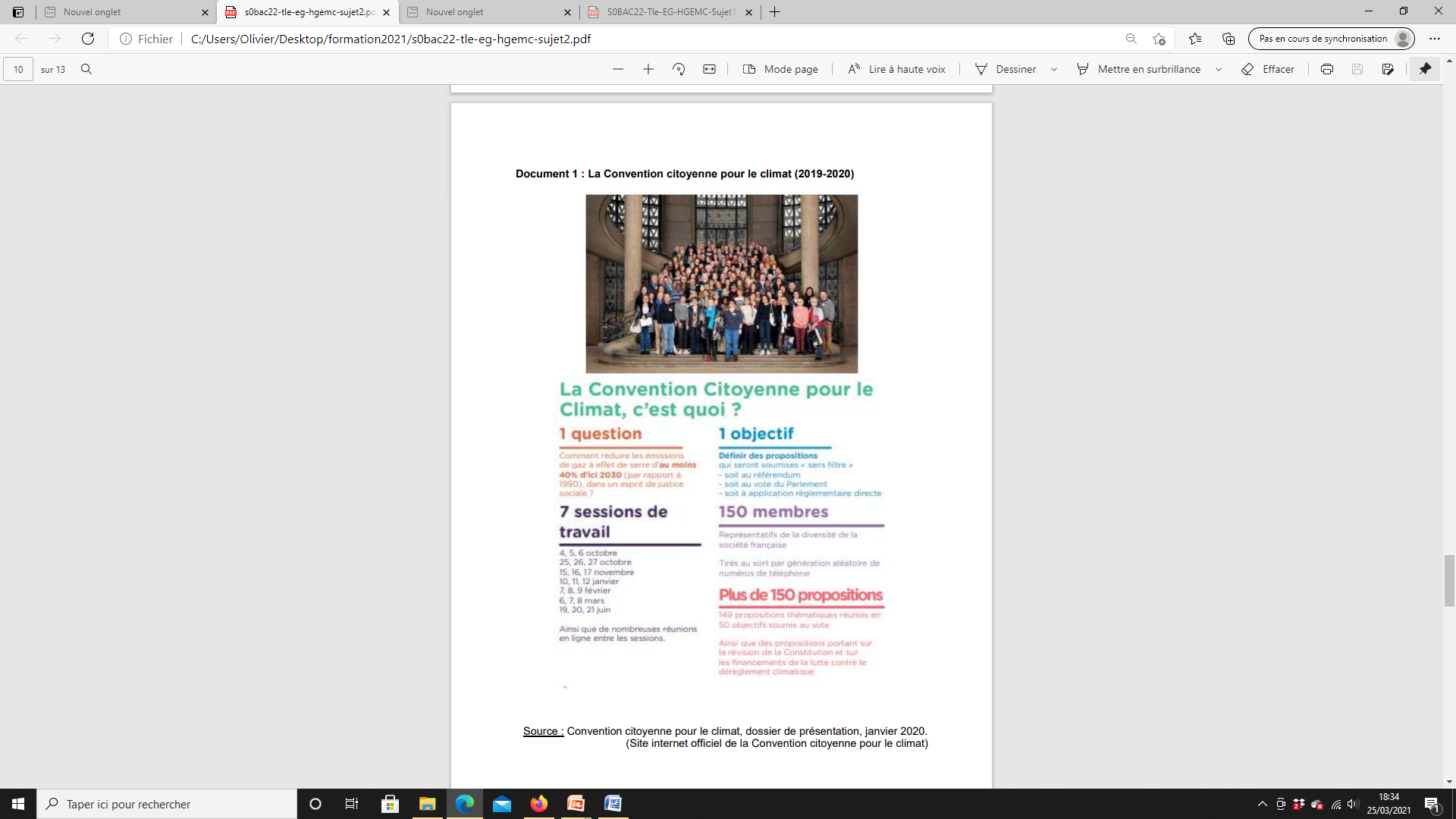 Texte
Document iconographique
[Speaker Notes: Les deux documents ne traitent pas du climat mais du fonctionnement de la démocratie face à l’enjeu climatique. Si le premier document présente la Convention Citoyenne comme un organisme citoyen qui est force de proposition, le second rappelle le rôle des assemblées d’élus et l’intérêt de la Convention Citoyenne.]
LES QUESTIONS
LES QUESTIONS
Quatre à cinq questions sont posées aux élèves. On leur demandera de :  
Citer
Décrire (ou montrer)
Identifier et classer
Expliquer 
Argumenter
[Speaker Notes: L’utilisation de ces verbes d’action permettent l’évaluation du candidat qui doit identifier les enjeux de la situation, mobiliser ses connaissances et formuler une position personnelle argumentée]
LES QUESTIONSCITER (Premier sujet)
1. Citez les objectifs recherchés par le gouvernement avec l’application StopCovid (documents 1 et 2). 

Réponse possible : Les objectifs recherchés par le gouvernement sont : - faciliter la détection des cas contacts, éviter l’expansion de la maladie, la contagion. - rendre plus efficace la politique de tests… L’objectif est sanitaire. L’État veut protéger la population et utilise des moyens modernes.
[Speaker Notes: identifier les enjeux de la situation]
LES QUESTIONSDECRIRE (Premier sujet)
2. Après avoir défini ce qu’est le Sénat, décrivez son rôle dans cette situation. (Document 2). 

Réponse possible : le Sénat est l’une des deux assemblées représentatives. (« Chambre Haute »). Le Sénat vote les lois. Ici, le sénat va se prononcer sur le projet présenté par le gouvernement : il va donner un avis consultatif.
[Speaker Notes: Mobiliser les connaissances (« Assemblée », « démocratie représentative » sont des notions du programme)  et identifier les enjeux de la situation]
LES QUESTIONSDECRIRE (Second sujet)
2. Montrez, à partir de l’exemple de la Convention citoyenne sur le climat, que les assemblées citoyennes « enrichissent le processus de décision » en démocratie. (Documents 1 et 2) 

Réponse possible : Les assemblées citoyennes permettent à une pluralité de points de vue de s’exprimer et aux citoyens de tous horizons de construire une opinion éclairée sur les défis de société. C’est l’occasion de se former et de s’informer pour participer au processus d’élaboration des futures décisions. Ces assemblées sont un lieu de débat et de délibération collective élargie où s’exerce une forme de démocratie délibérative.
[Speaker Notes: identifier les enjeux de la situation]
LES QUESTIONSIDENTIFIER ET CLASSER (Premier sujet)
3. Identifiez et classez les arguments des hommes politiques sur StopCovid dans le tableau que vous reproduirez sur votre copie : (document 2)
[Speaker Notes: identifier les enjeux de la situation]
LES QUESTIONSIDENTIFIER ET CLASSER (second sujet)
1. Remplissez le tableau présentant la Convention citoyenne sur le climat (à reproduire sur votre copie) :
[Speaker Notes: identifier les enjeux de la situation]
LES QUESTIONSEXPLIQUER (Premier sujet)
4. Expliquez la phrase soulignée dans le texte. « On est dans un entre-deux qui définit bien cette zone grise où vient se situer StopCovid, à la fois dans le champ de l’utilité sanitaire et dans le champ des libertés publiques. ». 
Réponse possible : Le propos du sénateur permet de mettre en évidence la tension entre le souci de la santé publique (éviter la propagation de l’épidémie, protéger la population qui est une mission de l’État) et les libertés individuelles fondamentales. D’où la crainte du traçage, du stockage et de l’utilisation des données… Le rôle de la CNIL est de protéger et d’assurer le respect des lois et des libertés à l’heure de la révolution numérique. La situation de tension entre protection sanitaire et préservation des libertés offre un espace au débat démocratique.
[Speaker Notes: identifier les enjeux de la situation]
LES QUESTIONSEXPLIQUER (Second sujet)
3. Expliquez la phrase soulignée. (Document 2)

 Réponse possible : en démocratie, les décisions sont prises au nom du peuple, par le peuple et pour le peuple. Le peuple est représenté dans des assemblées ou il s’exprime directement par un vote. Deux modalités : - Les deux chambres : Assemblée nationale et Sénat. Elles représentent le peuple. Des assemblées sont dites représentatives (élues au suffrage universel : cela définit la démocratie représentative ;  au Sénat : élections avec le système des grands électeurs (348 sénateurs sont élus au suffrage universel indirect pour 6 ans par les grands électeurs : députés et sénateurs, conseillers régionaux, conseillers départementaux, conseillers municipaux, élus à leur poste au suffrage universel direct).  à l’Assemblée nationale : élection directe des députés (SU direct ; circonscription ; 577 députés élus pour 5 ans). L’Assemblée nationale a plus de pouvoirs que le Sénat (Assemblée nationale peut voter la censure ; les députés ont le dernier mot en cas de désaccord avec les sénateurs). - Le referendum. La consultation directe du peuple qui se prononce sur une question qui lui est posée par oui ou par non
[Speaker Notes: Mobiliser les connaissances (« Assemblée », « démocratie représentative » sont des notions du programme)  et identifier les enjeux de la situation]
ARGUMENTER
LES QUESTIONSARGUMENTER (Premier sujet)
5. En démocratie, la collecte des données personnelles par les applications numériques et les réseaux sociaux peut susciter le débat. Vous identifierez les éléments de ce débat et présenterez quelques-uns des arguments en faveur de l’encadrement de cette collecte et d’une utilisation responsable des réseaux sociaux par les usagers. Vous pourrez, pour illustrer votre propos, vous appuyer sur les repères et notions du programme d’EMC mais aussi sur la manière dont vous gérez vos données personnelles au quotidien
[Speaker Notes: Cette question propose aux candidats de poser les termes du débat et de présenter (et donc de réinvestir les réponses précédentes),]
LES QUESTIONSARGUMENTER (Premier sujet)
5. Réponse possible : l’élève pourra justifier avec une argumentation pertinente et faire référence à la loi Informatique et libertés de 1978 ou encore à la CNIL, au RGPD (évoqués dans les documents), à la préservation des libertés et des droits mais aussi à la nécessaire responsabilité des citoyens. Il pourra montrer que c’est l’honneur de la démocratie de permettre le débat et d’offrir aux citoyens des garanties. L’élève pourra montrer également que les GAFAM collectent de nombreuses données sur les citoyens qui sont parfois revendues. Il pourra également montrer comment il utilise le numérique et porte attention aux traces qu’il peut laisser sur le net.
LES QUESTIONSARGUMENTER (Second sujet)
4. Vous répondrez à l’une des deux questions suivantes : L’élection suffit-elle pour rendre vivante la démocratie ? Vous répondrez en justifiant votre réponse. 

Réponse possible: On attend du candidat une argumentation. Parmi les idées que le candidat peut développer : - Le candidat pourrait montrer que le droit de vote a été conquis après de nombreuses luttes politiques : les élections permettent d’élire des représentants légitimes. Les élections sont au cœur de la démocratie (élections d’assemblées représentatives). - Toutefois, la citoyenneté ne se limite pas au seul vote. Elle suppose aussi l’intérêt des citoyens pour la chose publique et leur participation. La démocratie suppose l’engagement, la responsabilité et la mobilisation des citoyens pour faire vivre le débat démocratique. Le caractère vivant de la démocratie repose sur de multiples actions au quotidien, actions qui peuvent prendre des formes diverses (associations, syndicats, manifestations, pétitions, etc.). - Les défis sociétaux qui imposent des décisions difficiles et lourdes de conséquences appellent à la mobilisation et l’engagement des citoyens. À côté de l’élection, l’enrichissement des pratiques démocratiques peut passer par la démocratie directe (le référendum) ou l’appel aux citoyens (les conventions en sont un exemple…). Le candidat pourra apporter d’autres éléments (la démocratie et le numérique, le rôle de l’éducation…) 

Ou  

Vous êtes invité à participer à une convention citoyenne sur le climat. Vous justifiez votre choix d’y participer ou pas. 

Réponse possible : on appréciera la capacité du candidat à argumenter sur sa participation en apportant des éléments sur l’intérêt ou non de participer.
LES QUESTIONSARGUMENTER
Pas de sujet type d’argumentation.
LES QUESTIONSARGUMENTER
ARGUMENTER / OPINION PERSONNELLE
Rappel : les valeurs de la République sont :
	- la liberté, 
	- l’égalité, 
	- la fraternité
	- laïcité ; 
	- refus de toutes les discriminations 
(source : https://eduscol.education.fr/1547/les-valeurs-republicaines-l-ecole )
ARGUMENTER / OPINION PERSONNELLE
Si en cours, ces valeurs peuvent faire l’objet d’interrogations de la part des élèves, elles ne peuvent, ni ne doivent en aucun cas être remise en cause durant l’examen.

Exemple : le racisme n’est pas une opinion, c’est un délit.
ARGUMENTER / OPINION PERSONNELLE
Les élèves doivent donc apporter une réflexion à propos de ces valeurs. Non les contester. 

Exemple : L’application « TousAntiCovid » (premier sujet 0) est sujet de débat car elle met en question deux  valeurs : la liberté (individuelle) et la fraternité (protection sanitaire collective). Les élèves sont donc amenés à réfléchir sur la priorisation à donner entre ses deux valeurs (mais, ils ne peuvent pas les contester)
CONCLUSION :
PREPARER LES ELEVES A L’EPREUVE D’EMC
La démarche proposée par le programme est celle de l’examen